BSM meeting
Pedro de la Torre Luque
12/05/2022
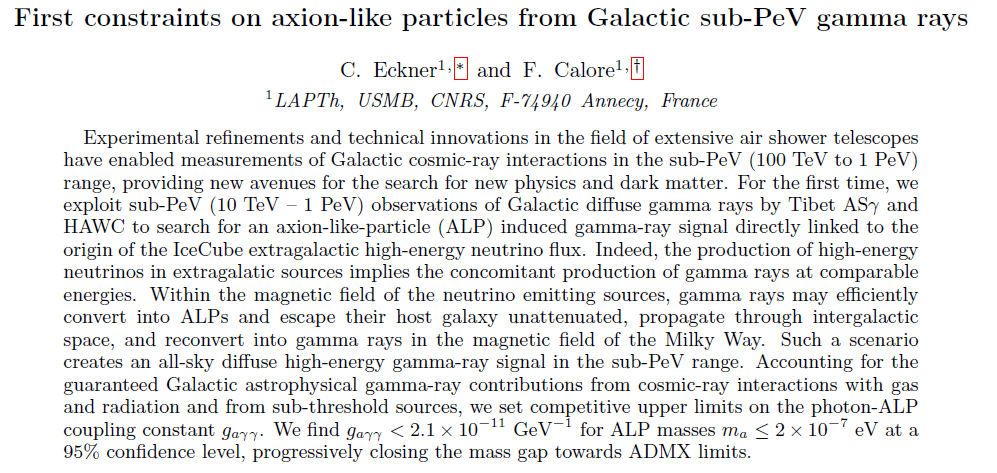 1
Eckner & Calore 2022 arXiv: 2204.12487
Main result and rationale
Derive new axion DM constraints from sub-PeV diffuse gamma rays

Study the background 
  Truly diffuse emission (mainly p-p interactions)
  Unresolved sources
ALP production at gamma-ray sources. 
  Compute gamma-ray emission from neutrino observations
  Compute conversion ALP-γ at source B
  Compute reconversion at Galactic B
Obtain the limits
  Compare to HAWC and TIBET-Asγ data
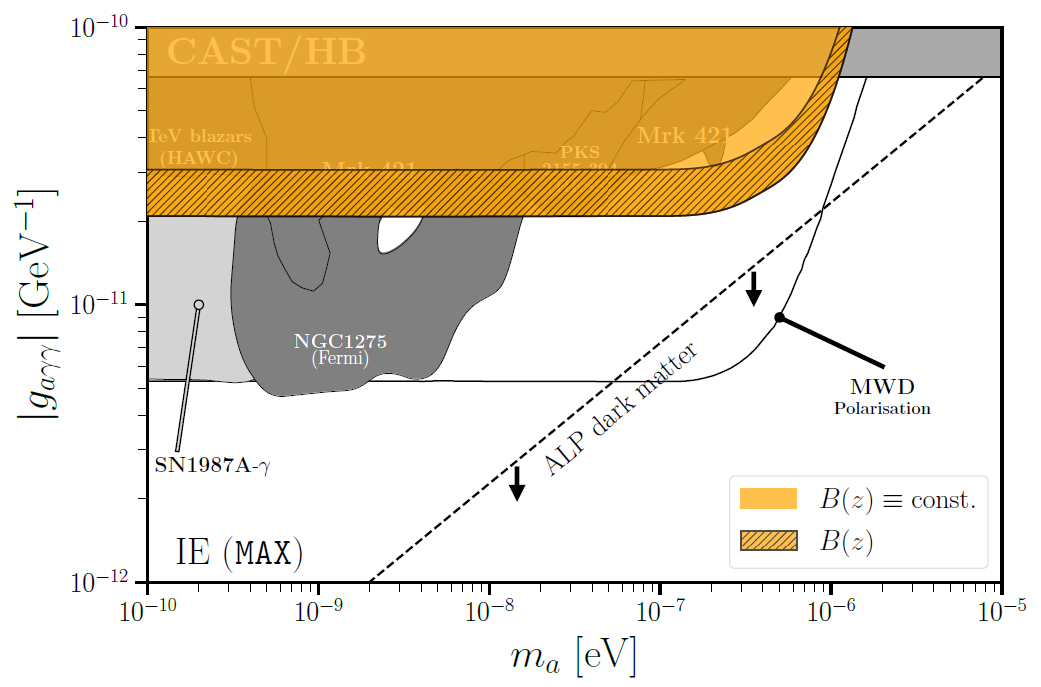 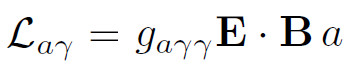 2
[Speaker Notes: Primakoff effect]
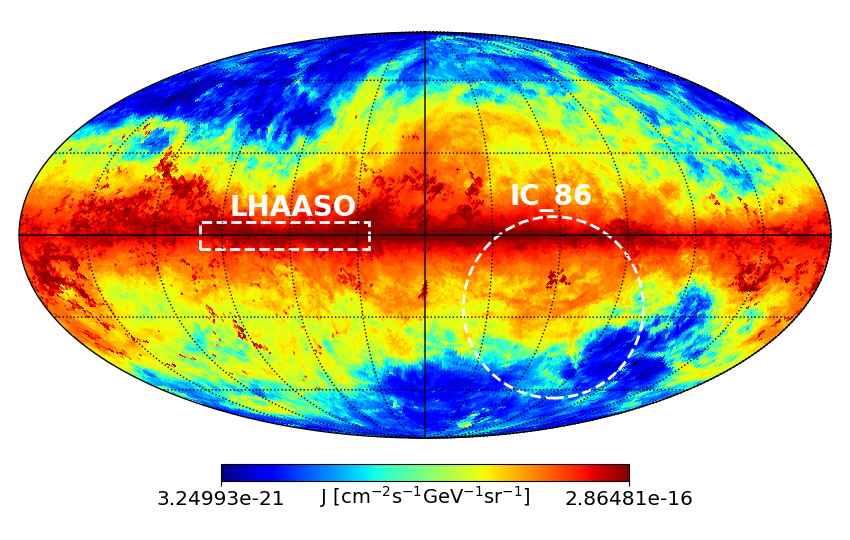 Galactic diffuse gamma-ray emission
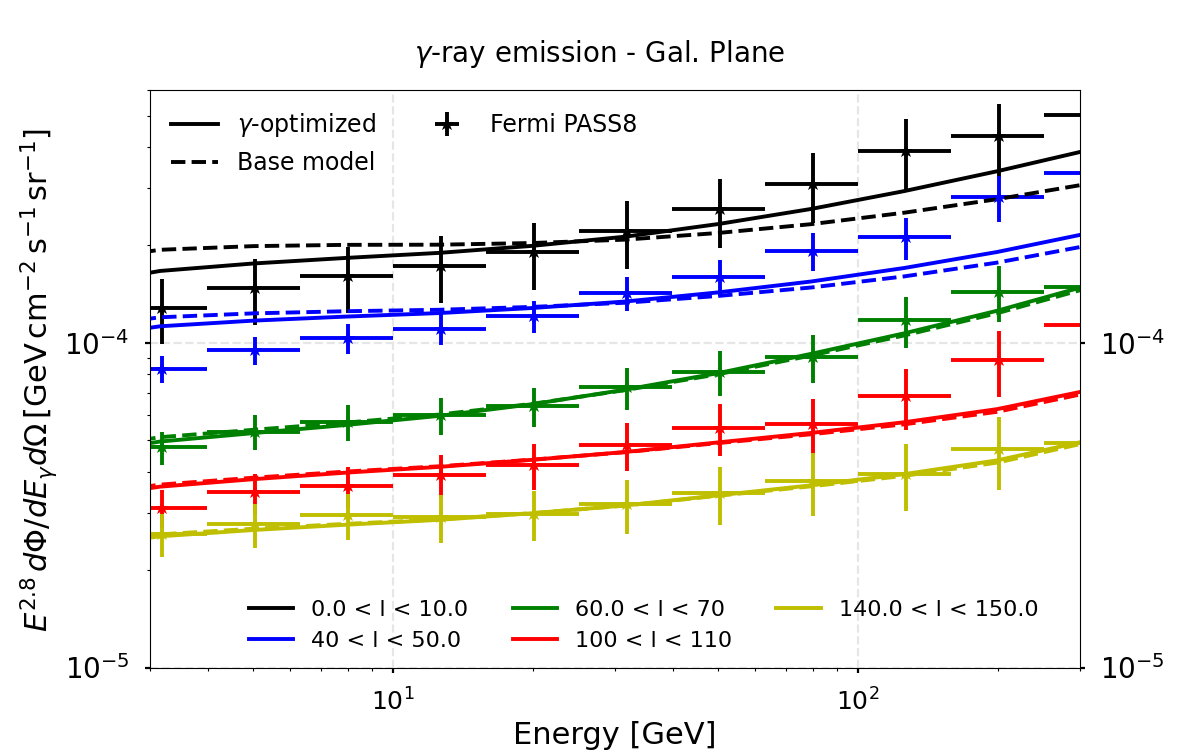 P.D.L. et al arXiv: 2203.15759
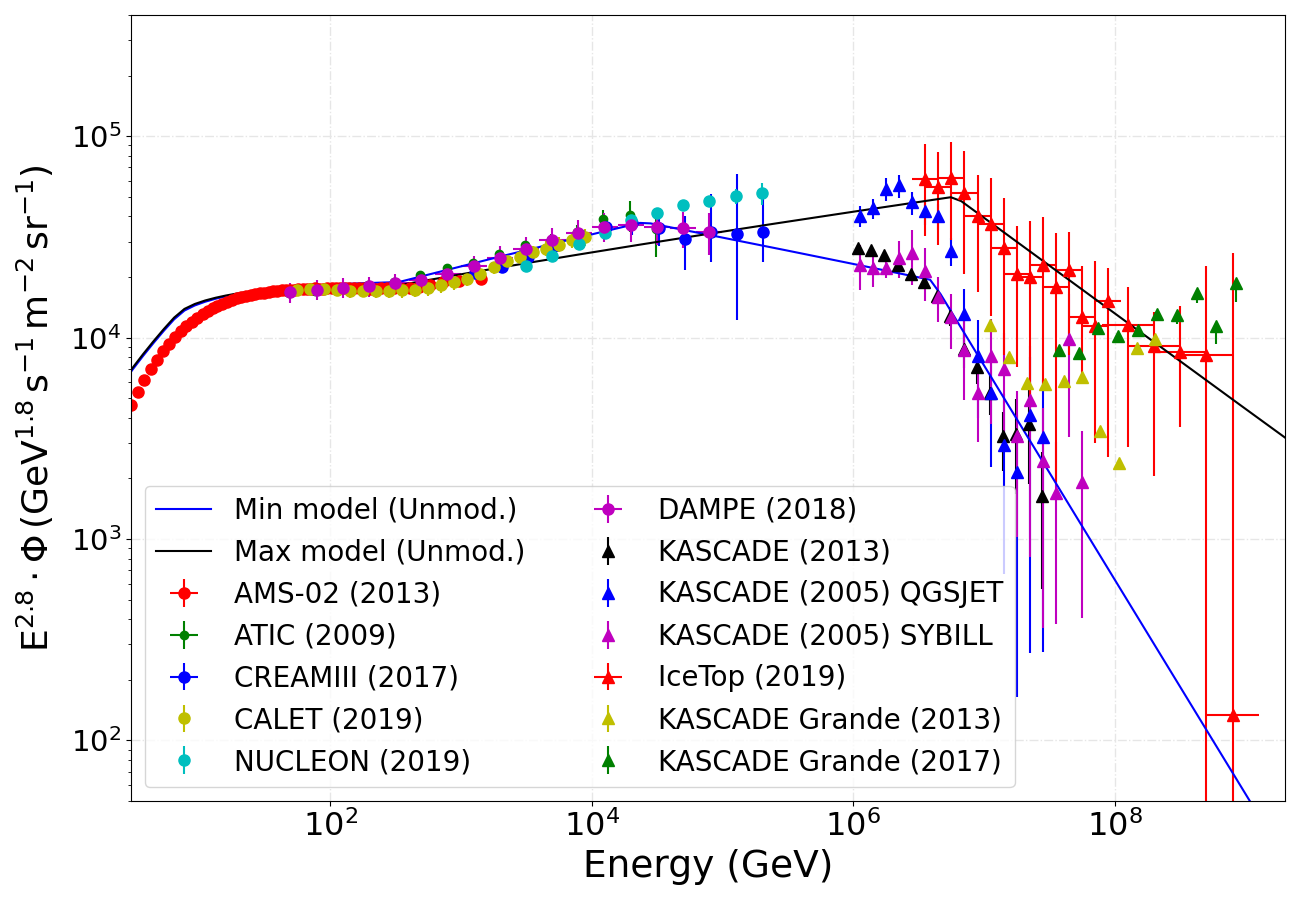 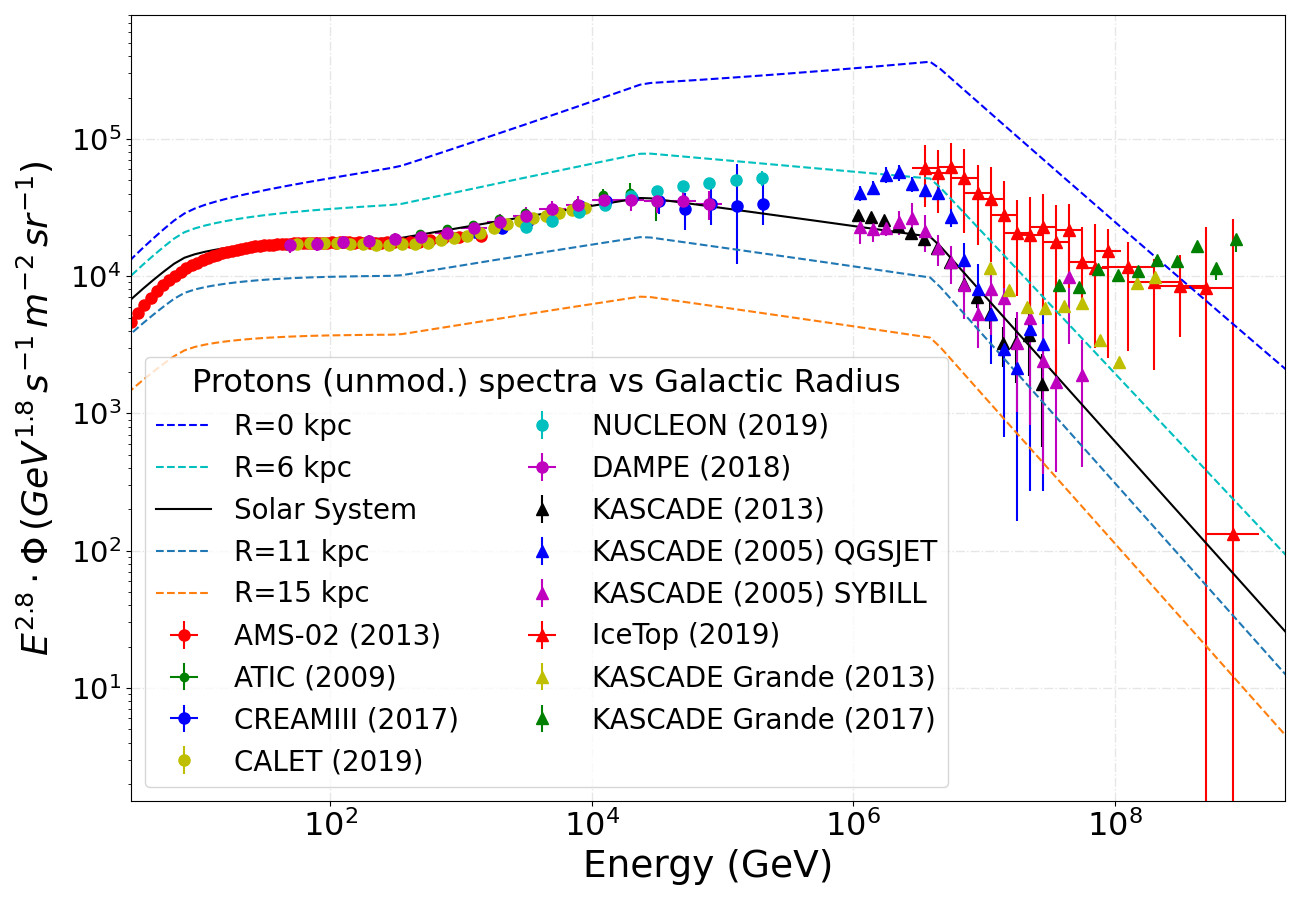 A simple scenario of inhomogeneous propagation allows us to reproduce gamma-ray observations at different ROI around the galactic plane. Systematic uncertainties in the modelling of CR flux are considered under two models
3
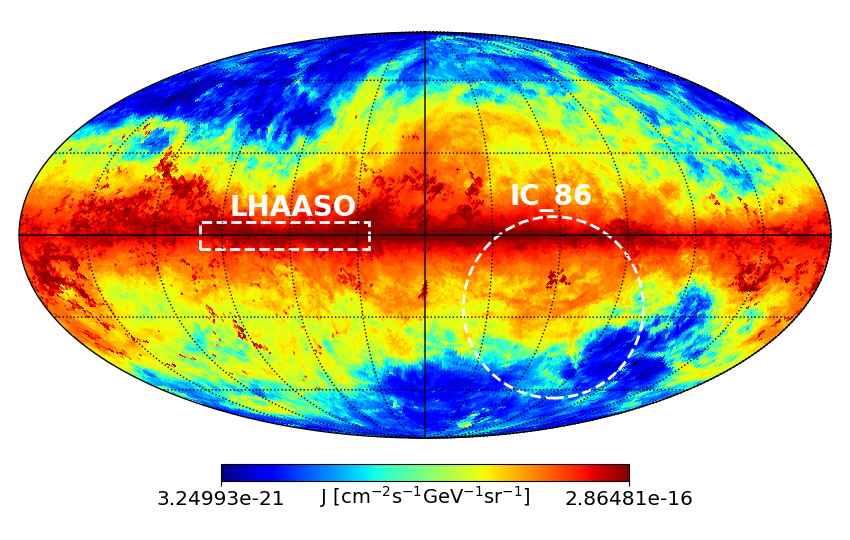 Galactic diffuse gamma-ray emission
P.D.L. et al arXiv: 2203.15759
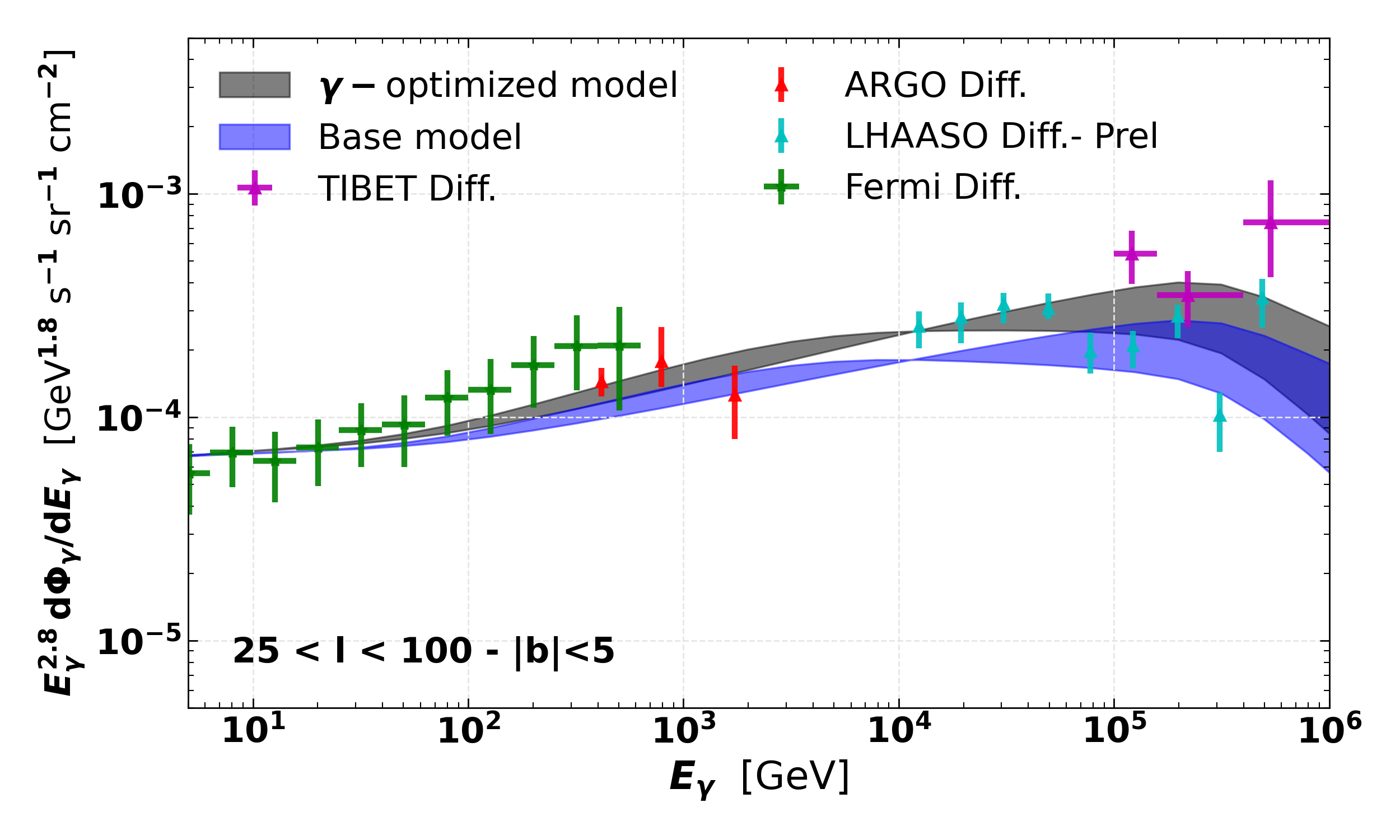 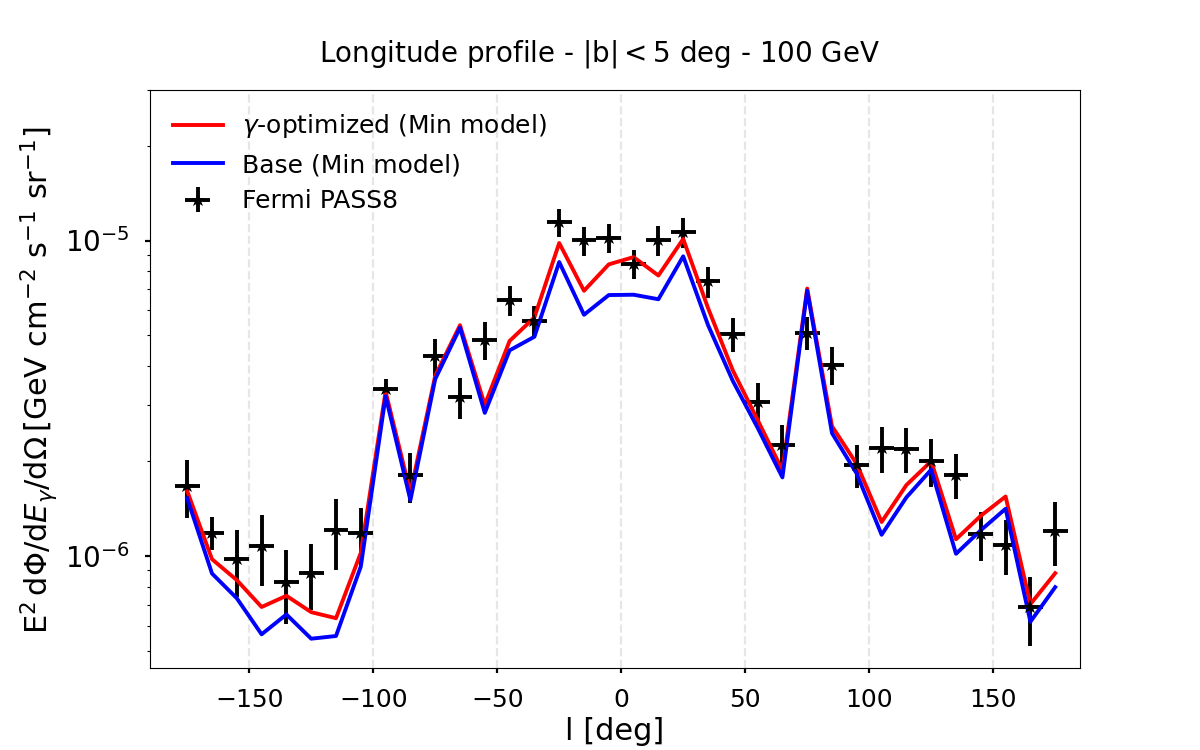 This is the model that the authors consider for the truly diffuse emission detected by the HAWC and TIBET-ASγ
4
Unresolved gamma-ray emission: Sources below the detection threshold of the detectors
Cataldo et al 2020 ApJ 904 85
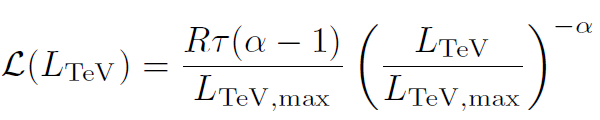 *
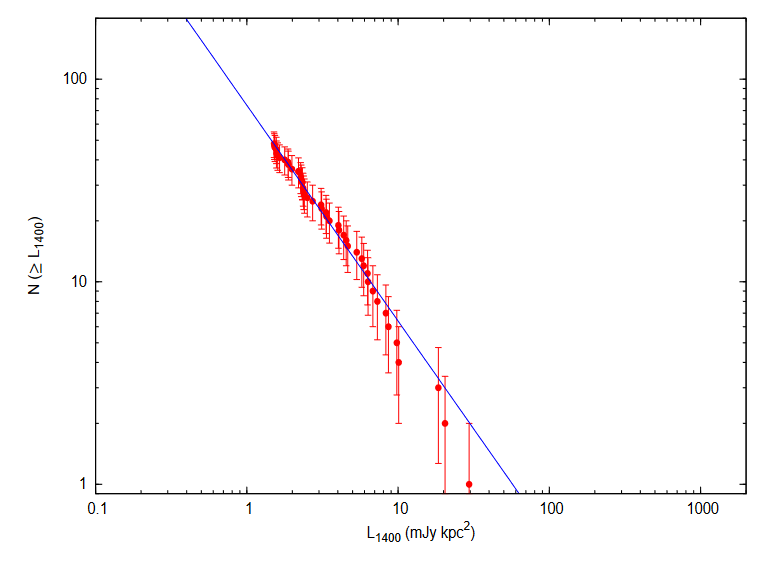 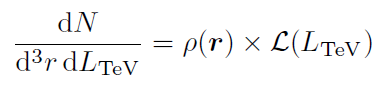 Bagchi, Lorimer AIP Conf. Proc., 1357, 173-176 (2011)
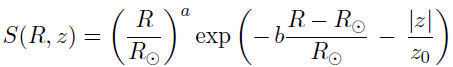 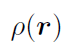 Lorimer et al., MNRAS(2006) 372, 2, 777–800
~
~~
Then, the flux is related to the luminosity by
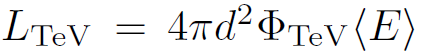 5
[Speaker Notes: Probability that a pulsar has a given luminosity]
Unresolved gamma-ray emission: Sources below the detection threshold of the detectors
Different for each detector: Threshold is evaluated from the observed events in a know ROI
Generalization of an average injection spectrum of all sources emitting at the energies of interest (TeVCat, 2HWC)
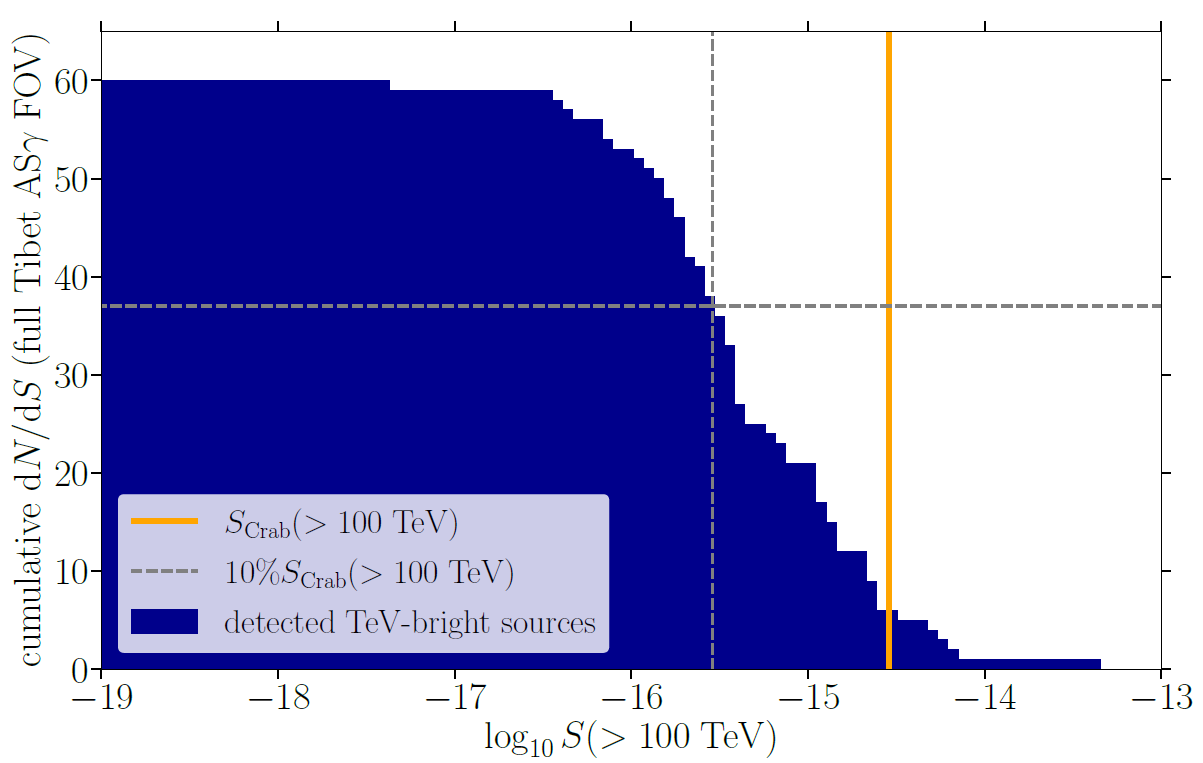 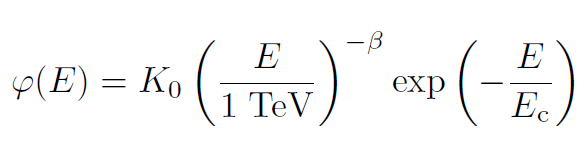 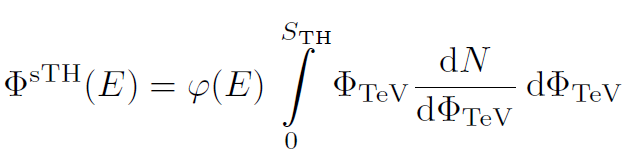 6
Cumulative gamma-ray flux from ALP-photon conversion
Based on ArXiv:1712.01839 
and ArXiv:1511.01530
Determination of the neutrino flux from sources




Relation gamma-neutrino flux
Fit to neutrino flux based on the HESE and cascades IceCube samples
Normalization is fixed by requiring that the cumulative differential neutrino flux at Earth yields the value from the HESE sample.
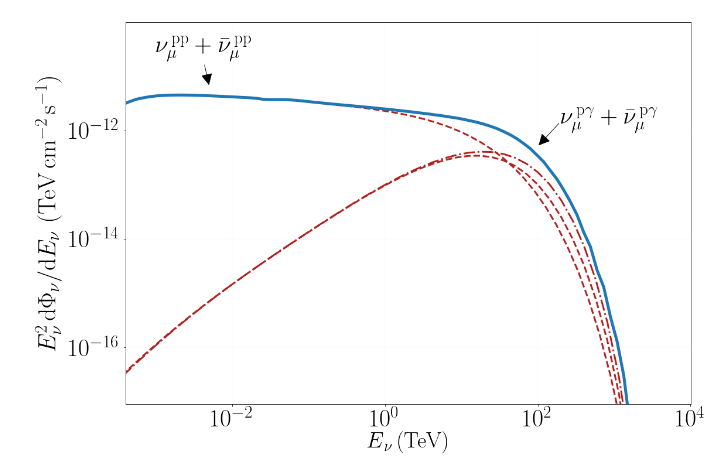 Kantzsas et al, in preparation
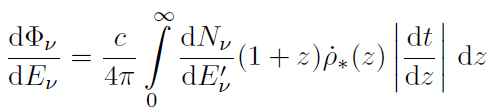 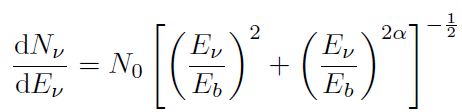 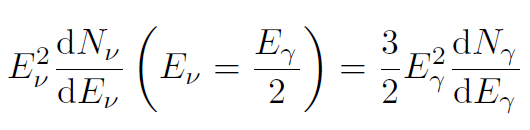 This is the flux of gamma-rays that can produces ALPs!!
7
[Speaker Notes: HESE: High energy starting event sample (7.5 years)
CASCADE sample is 6 years]
Cumulative gamma-ray flux from ALP-photon conversion
Carried our with the publicly available code gammaALPs
Evaluation of gamma rays converted into ALPs
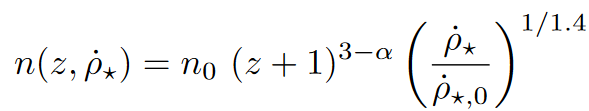 (Schober et al 2016 ApJ 827 109)
8
[Speaker Notes: Star-formation rate density]
Cumulative gamma-ray flux from ALP-photon conversion
Carried our with the publicly available code gammaALPs
Evaluation of gamma rays converted into ALPs
Evolution of the regular magnetic field with z is very relevant for the final constraints. 
     Two approaches adopted to bracket the uncertainties:
 No change of the magnetic field strength with z and L(z) = L0/(1+z)
 The coherence length evolves with z as before, and the magnetic field as:




Domain model approximation (Mirizzi and Montanino JCAP12(2009)004):
Conversion probability is evaluated for a series of cells with fixed length with respect to the photon/ALP propagation direction (towards our line of sight). In each cell the components of the magnetic field are drawn from a Gaussian distribution with zero mean and variance              , such that
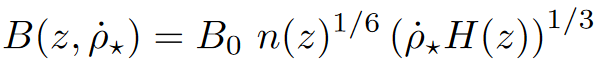 , with H as the galaxy height
(Schober et al 2016 ApJ 827 109)
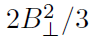 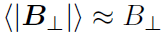 9
Cumulative gamma-ray flux from ALP-photon conversion
ALPs reconverted in the Milky Way’s magnetic field
Domain model approximation is used again. Jansson and Farrar Galactic magnetic model (Jansson and Farrar 2012 ApJ 757 14).
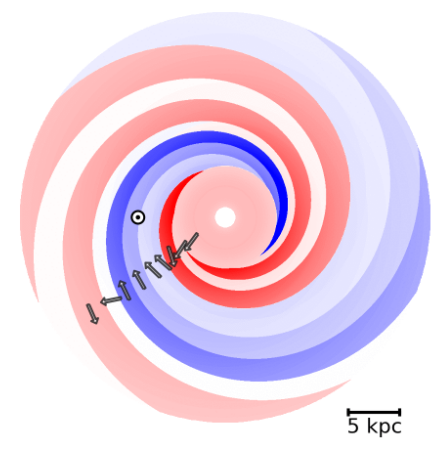 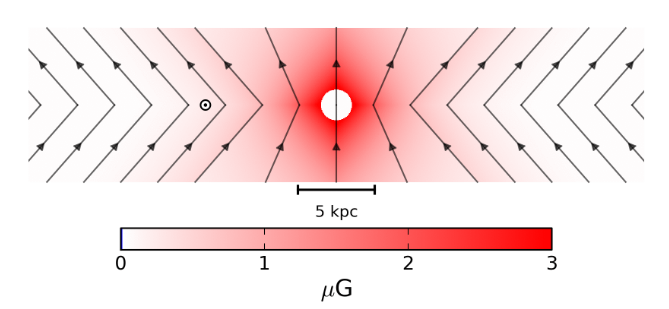 10
Cumulative gamma-ray flux from ALP-photon conversion
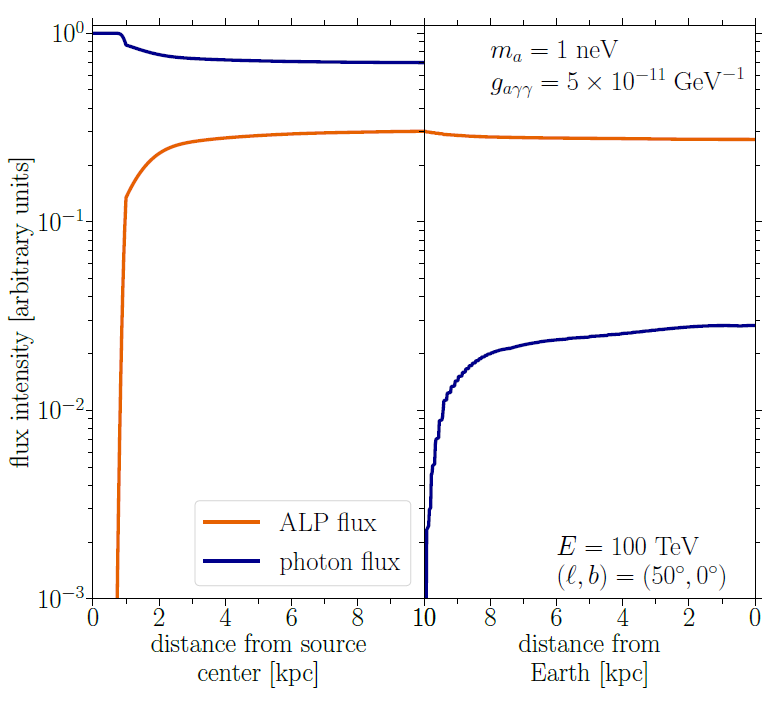 ALP-photon conversion from extra-galactic gamma-ray sources 

Example source at z=1 

The gamma-ray flux in the intermediate region is expected to be completely attenuated

Integration along the line-of-sight in the direction of l=50◦ and b=0◦
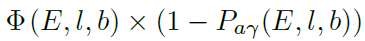 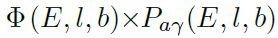 11
[Speaker Notes: Conversion probability]
Spectral energy distribution: TIBET region
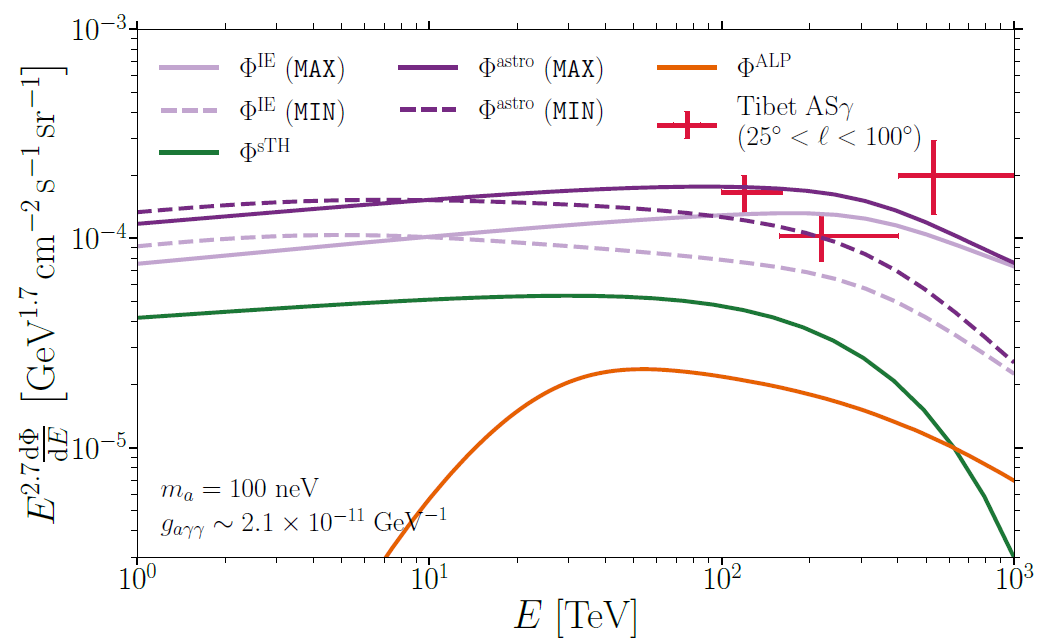 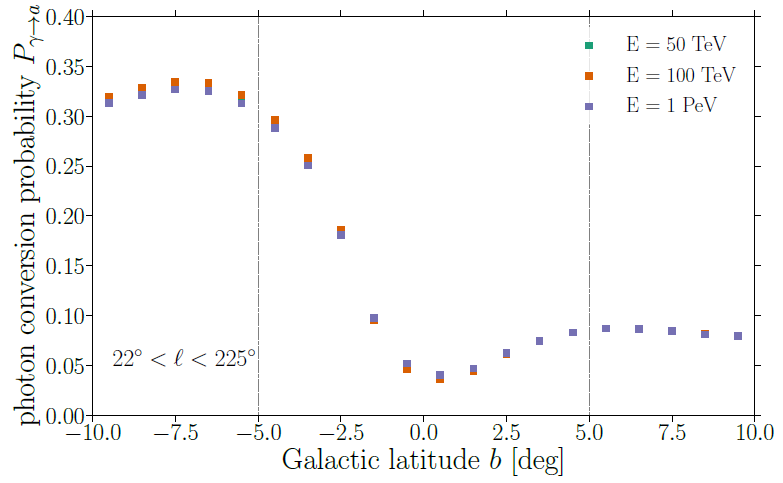 |b| < 5◦,  25◦ < l < 100◦ 

Conversion of Galactic gamma-rays is also considered through an effective photon survival probability



Non-negligible contribution of reconverted photons above tens of TeV (up to 10% of the total flux)
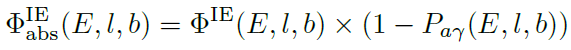 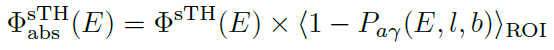 12
Spectral energy distribution: HAWC region
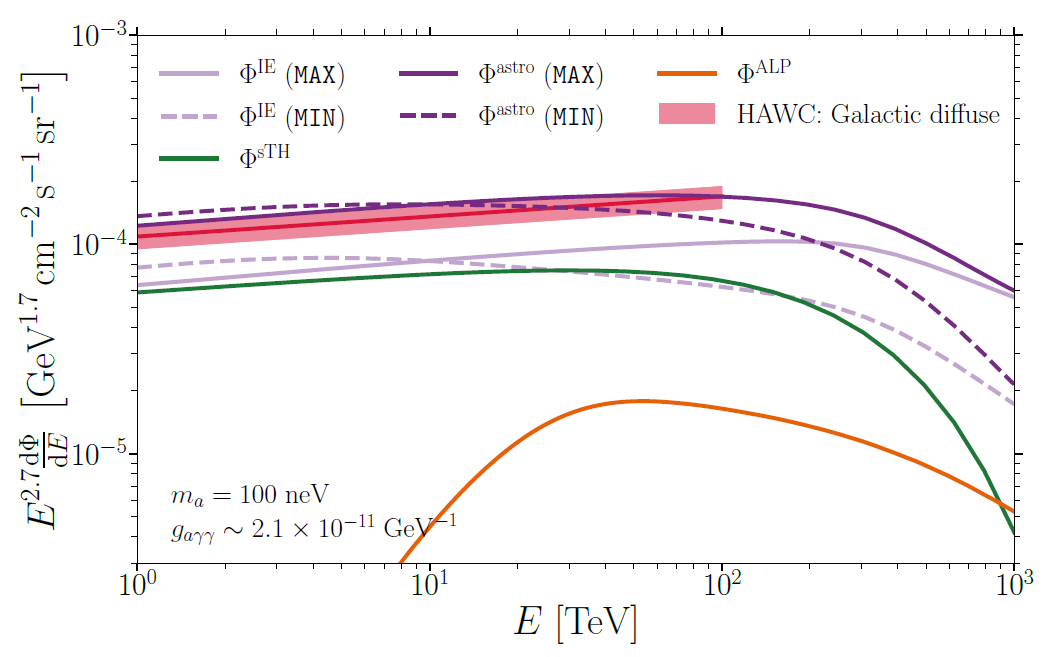 |b| < 4◦,  43◦ < l < 73◦ 

Conversion of Galactic gamma-rays is computed for this ROI 
They estimate that the average loss of gamma rays is only around 4% in the ROI of Tibet or HAWC, in the energy band from 10 TeV to 1 PeV.

The ALP-conversion contribution is significant again, of around 10% of the total flux above 20 TeV
13
STATISTICAL FRAMEWORK – upper limits
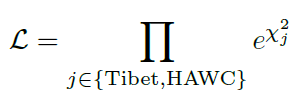 Combined maximum likelihood analysis



With θ as a normalization that directly depends on ma and gaγγ. k represents the energy bins. σ refers to the statistical variance, where upper errors are taken in case of asymmetric errors. *
For HAWC, they bin the power-law provided by the collaboration in 5 log-spaced bins from 10 to 100 TeV.
Upper limits are set using the log-likelihood ratio test:
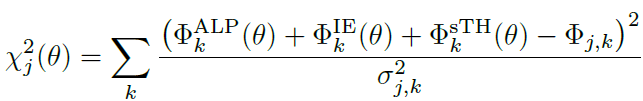 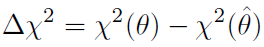 14
ALPS Constraints – Comparison from diffuse models
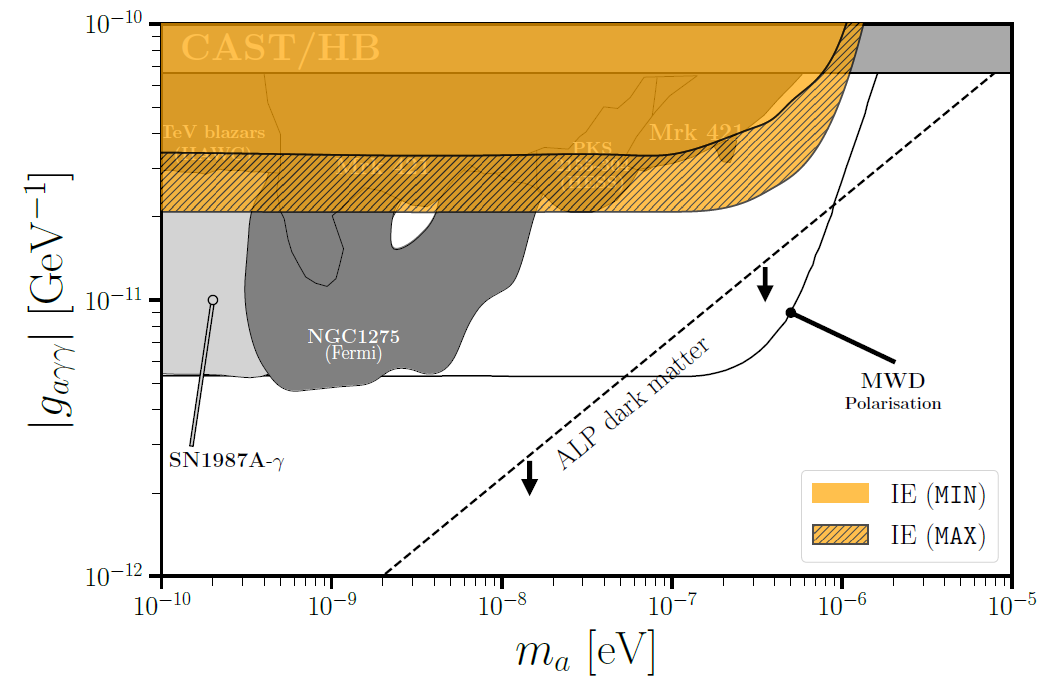 Case of magnetic field strength evolving with z

The constraints obtained from the MAX model improve some limits at ma > 10-8 eV

Considering only one ROI in the analysis make the limits to weaken by a factor ~2.
Other factors like uncertainties caused by the star-formation rate density evolution,          , change the limits by around 2%
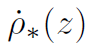 15
ALPS Constraints – Comparison from B(z) evolution
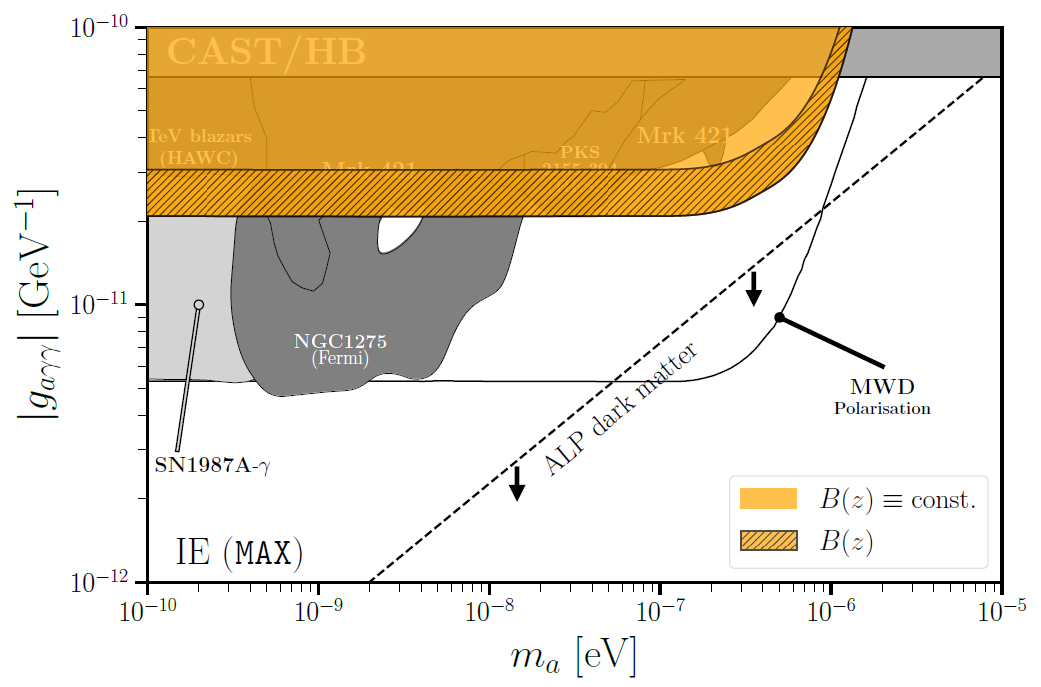 Case of MAX diffuse model

Magnetic field evolution affects the limits by around 50%

These are conservative limits, which could be even a ~20% better

A way to improve our limits is to search for observations at high latitudes, where the diffuse (and source) emission is suppressed (see Neronov et al., A&A 653, L4 (2021) ).
16
Eckner & Calore 2022 arXiv: 2204.12487
Main result and conclusion
Derive new axion DM constraints from sub-PeV diffuse gamma rays

The derived constraints demonstrate to be competitive with many recent astrophysical constraints, all of them covered by high uncertainties in the description of the background gamma-ray fluxes.

Given that the uncertainties in the data analysed are still very high (and systematic uncertainties not fully included) this constitutes a proof of principle that shows the potential importance of these kind of observations
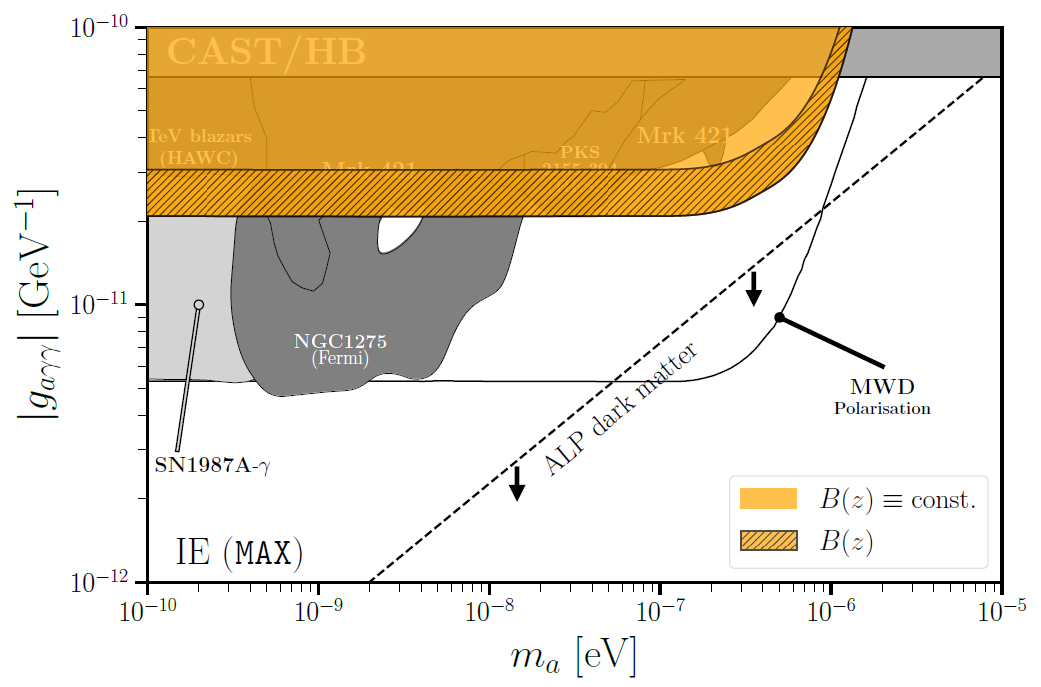 17
BACK-UP
18
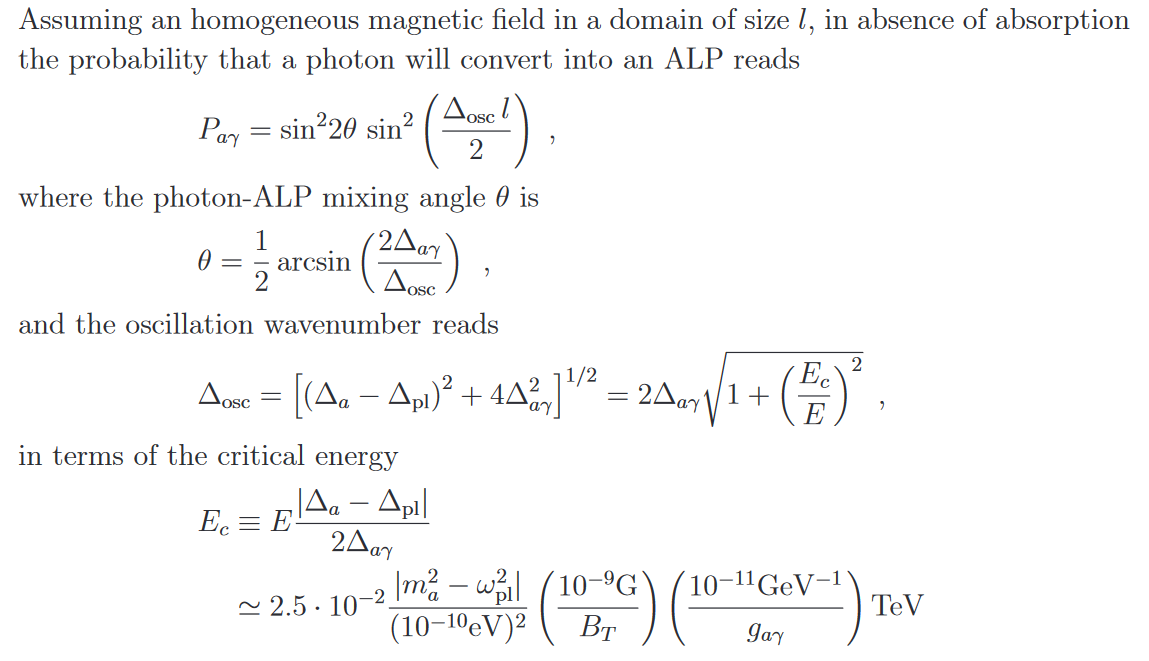 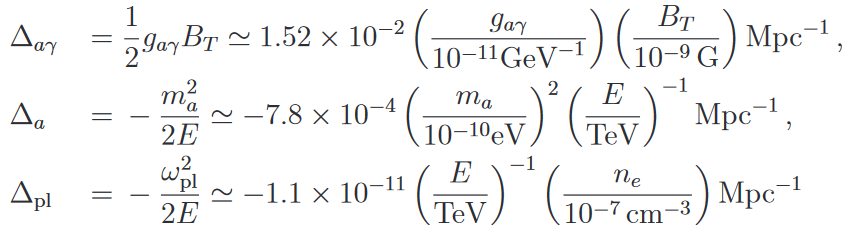 19